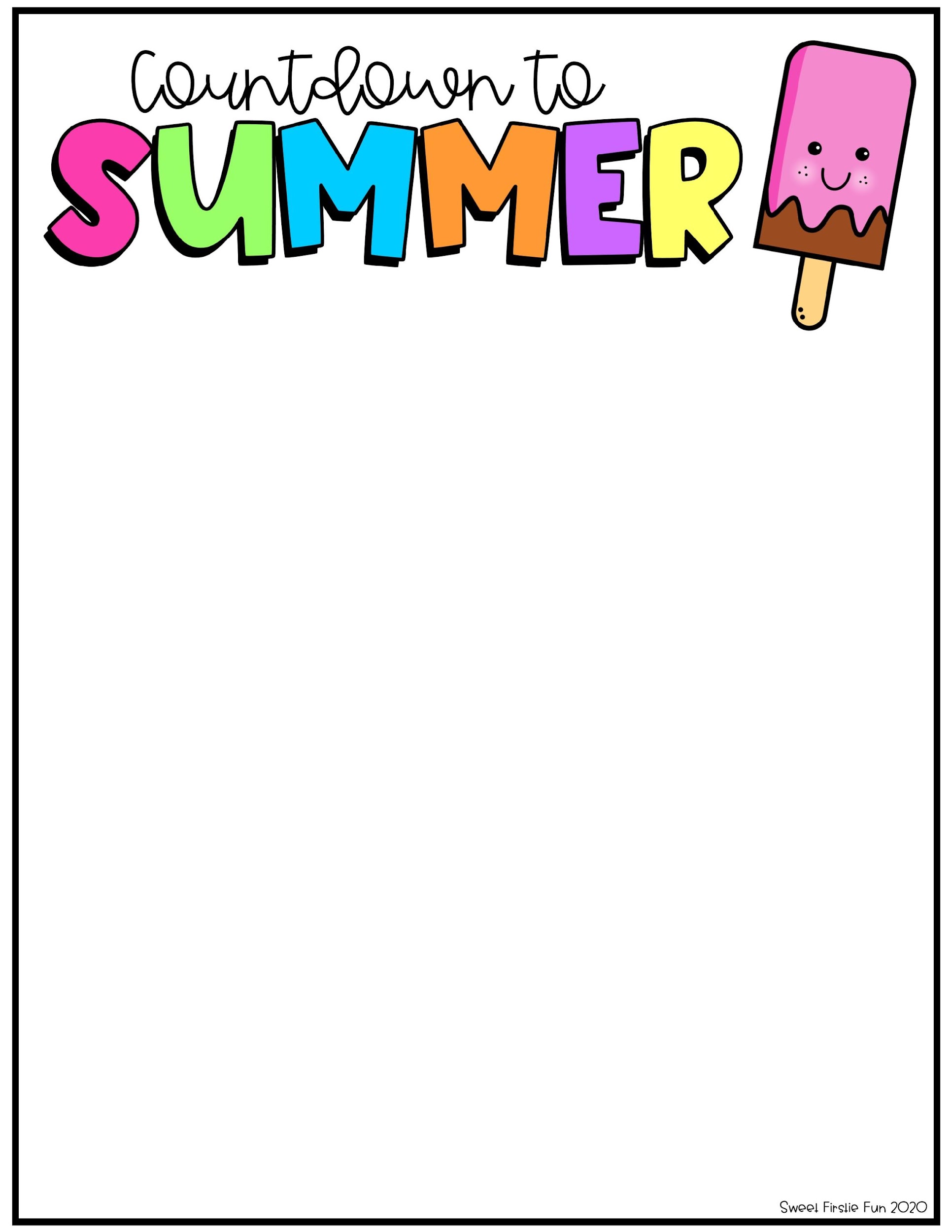 Monday, June 2 - Field Day! Wear red!

Tuesday, June 3 - Reading Campout Day
Bring a flashlight and blanket as we get cozy in the 
classroom reading some books! 

Wednesday, June 4 - Beach Towel and 
Coloring Book Day 
Bring a coloring book and a towel so we can lounge
 around with friends before school is out and summer begins!

Thursday, June 5 - Bubbles and Shades Day 
Bring sunglasses and bubbles to blow while we play outside! 

Friday, June 6 - Munchies and a Movie Day
Bring your favorite snack to enjoy while we watch a fun movie!

Monday, June 9 -  Sidewalk Chalk Day
Bring sidewalk chalk to create designs on our Bennie blacktop!

Tuesday, June 10 - Y5/K Picnic at Champaign Park
We hope to see you there!

Wednesday, June 11 - Rockin’ Dance Party & Popsicles
Bring your best dance moves and enjoy a popsicle!